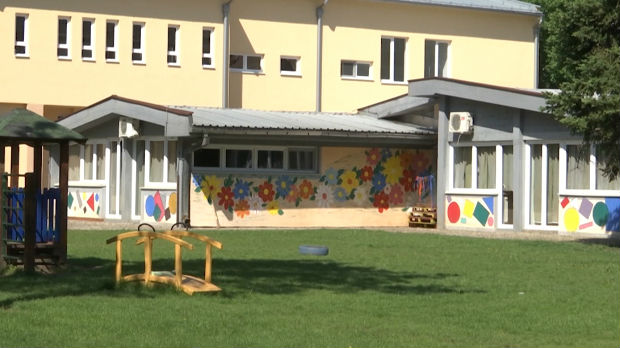 ПРЕДУЗЕЋА И УСТАНОВЕ У МЈЕСТУ
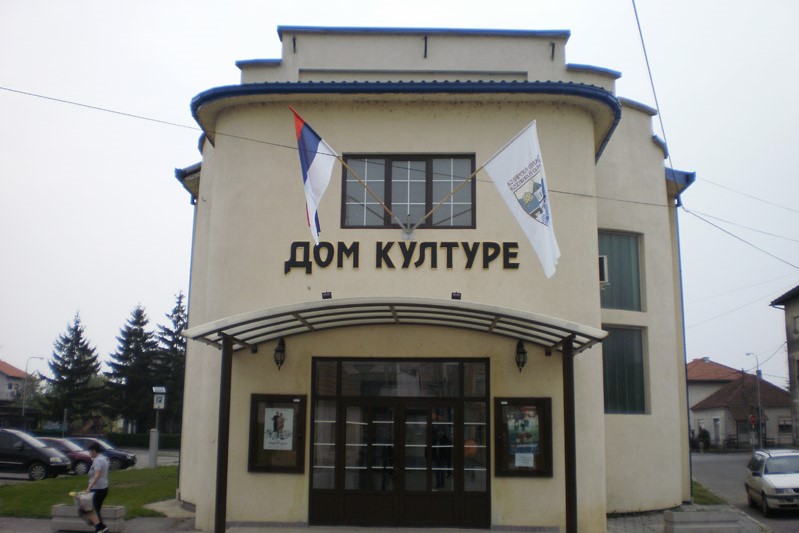 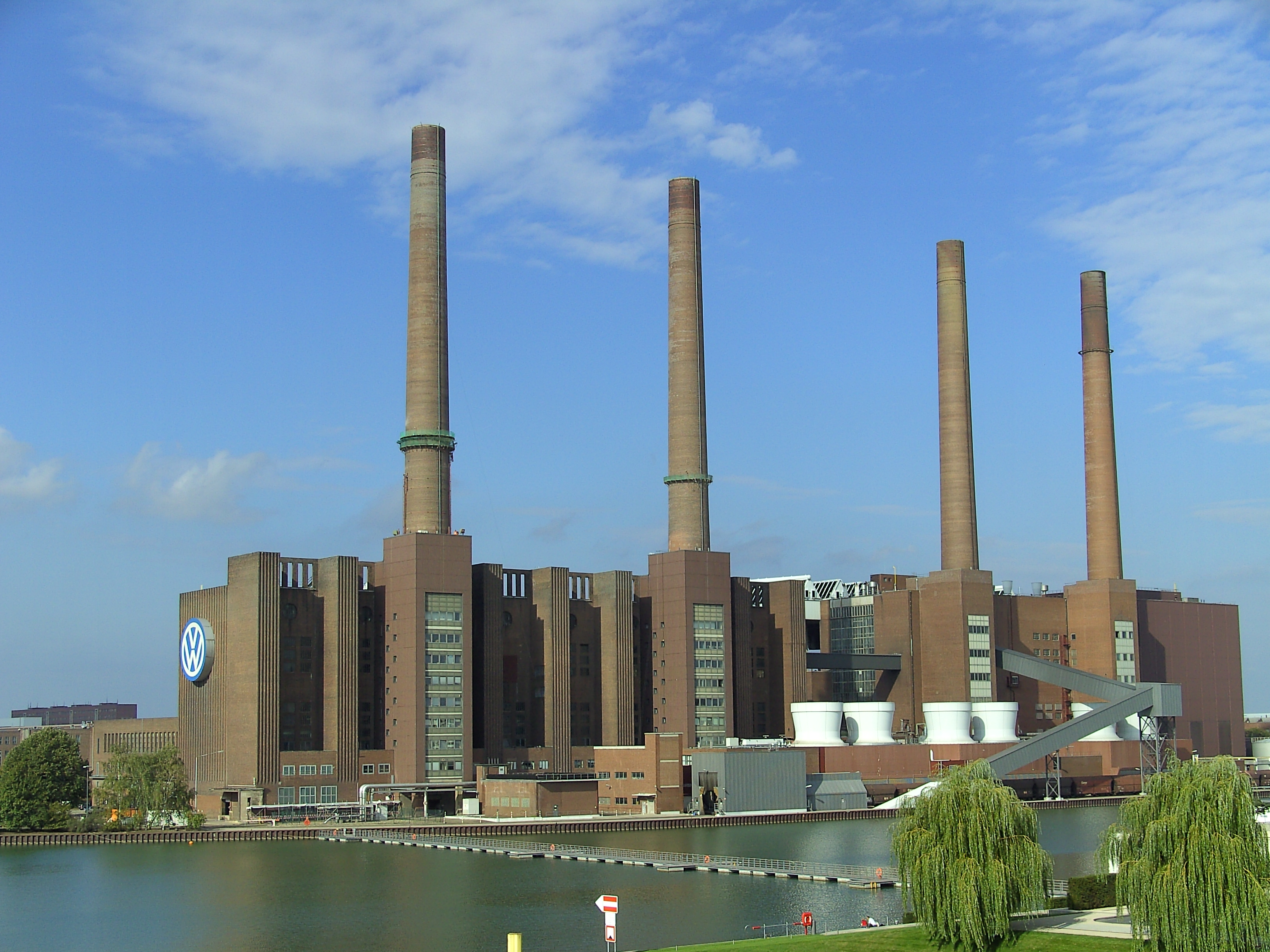 ПРЕДУЗЕЋА
Предузећа и установе у мјесту
ПРЕДУЗЕЋА су радне организације у којима се производи различита роба или остварују различите услуге.
Роба се најчешће     	       производи у 
                 ФАБРИКАМА
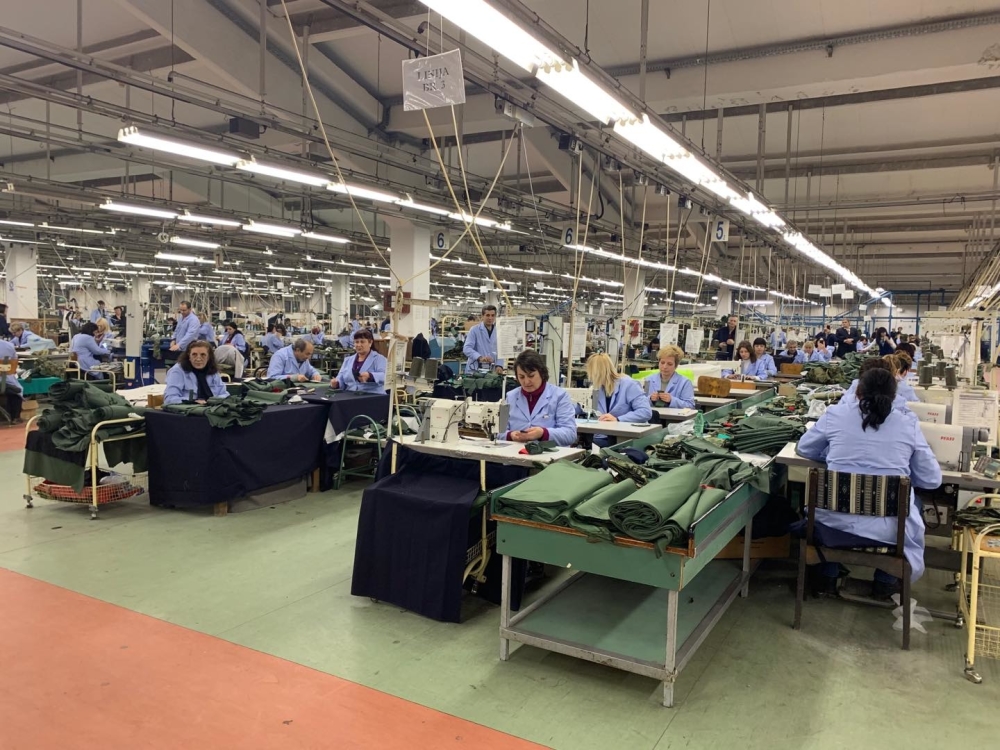 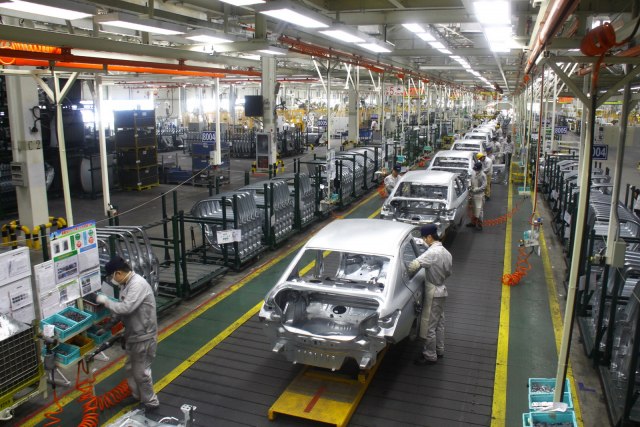 Предузећа и установе у мјесту
У ЗАНАТСКИМ РАДИОНИЦАМА 
раде занатлије које се баве производњом и обављају разне усуге за људе.
Предузећа и установе у мјесту
За свако мјесто је веома важно да има што више различитих предузећа, фабрика и занатских радионица. У њима се запошљавају радници, израђују производи или нуде услуге које су потребне за живот људи.
Предузећа и установе у мјесту
УСТАНОВЕ
Предузећа и установе у мјесту
У УСТАНОВАМА људи обављају важне потребе. 

Установе дијелимо на:
КУЛТУРНЕ

ВАСПИТНО-ОБРАЗОВНЕ 

ЗДРАВСТВЕНЕ
Предузећа и установе у мјесту
КУЛТУРНЕ УСТАНОВЕ 

 Библиотеке
 Позоришта
 Музеји
 Галерије
 Биоскопи(кина)
У културним установама људи остварују потребе за културом и забавом.
Предузећа и установе у мјесту
У БИБЛИОТЕЦИ се налазе књиге које се могу посудити за читање. 

Потребно је бити члан библиотеке.

Књиге се морају чувати и вратити на вријеме.
Предузећа и установе у мјесту
ПОЗОРИШТЕ је мјесто гдје се стварају и гледају позоришне представе.
Предузећа и установе у мјесту
У МУЗЕЈУ  и УМЈЕТНИЧКОЈ ГАЛЕРИЈИ  су изложени предмети из историје и културе једног народа.

Изложени предмети (дјела) у музеју и галерији су од посебне вриједности и значаја за културу одређеног народа.
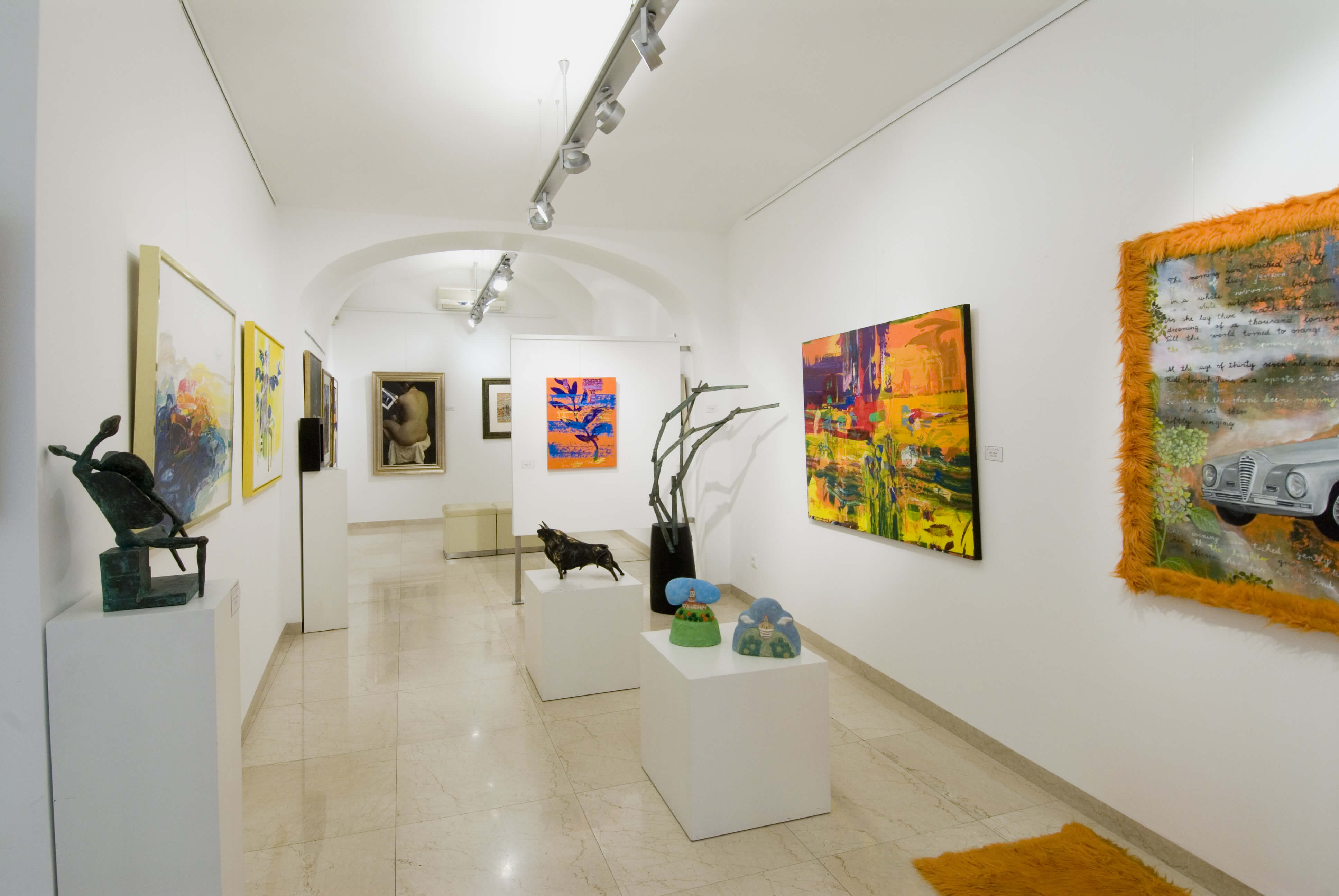 Предузећа и установе у мјесту
ШКОЛА је 
васпитно-образовна установа гдје усвајамо важна знања која ће нам бити потребна у животу.
Предузећа и установе у мјесту
Школе могу бити основне и средње.
Предузећа и установе у мјесту
ЗДРАВСТВЕНЕ УСТАНОВЕ
Предузећа и установе у мјесту
Здравствене установе су домови здравља, болнице, апотеке, стоматолошке амбуланте и бањска љечилишта.
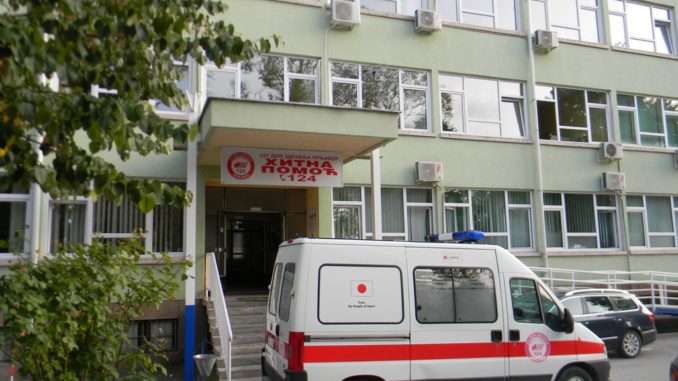 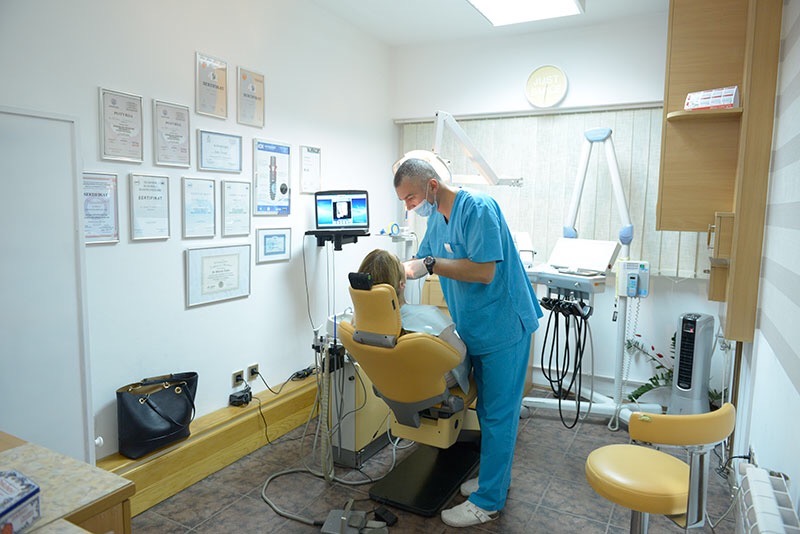 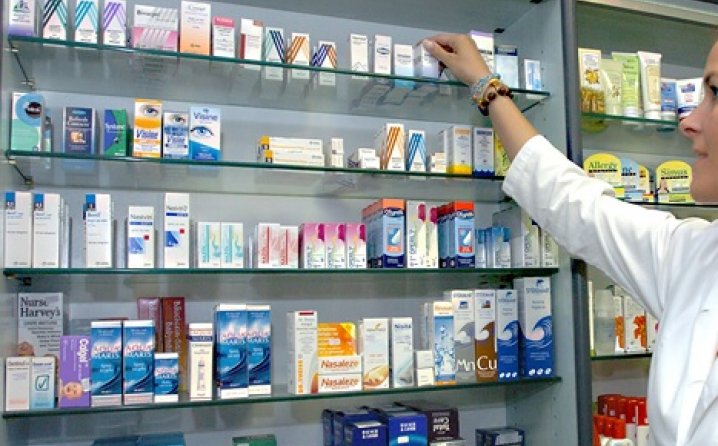 Стоматолошка   амбуланта
Апотека
Дом здравља
Предузећа и установе у мјесту
За контролу свог здравља обраћамо се здравственим радницима.
То су ЉЕКАРИ, МЕДИЦИНСКЕ СЕСТРЕ, АПОТЕКАРИ И СТОМАТОЛОЗИ.
Предузећа и установе у мјесту Резиме
ПРЕДУЗЕЋА И УСТАНОВЕ
КУЛТУРНО ОБРАЗОВНЕ УСТАНОВЕ             ЗДРАВСТВЕНЕ УСТАНОВЕ 
         Фабрике                     
       Занатске                                  Библиотеке                                    Дом здравља
      радионице                                 Позоришта                           Стоматолошка амбуланта 
                                                           Музеји                                           Апотеке 
                                                         Галерије                                       Љечилишта 
                                                        Биоскопи(кина) 
                                                          Школе
Предузећа и установе у мјесту
ЗАДАТАК
Која предузећа (фабрике) и установе имају у твом мјесту?
Које занатске радионице имају у твом мјесту? 
Наведи културне, образовне и здравствене установе из твог мјеста. 

Одговоре на ова питања запишите у своје свеске.